Alineación Objetivos
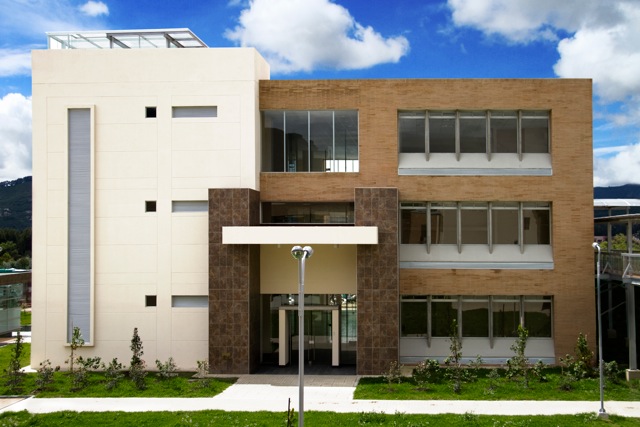 OBJETIVOS INSTITUCIONALES
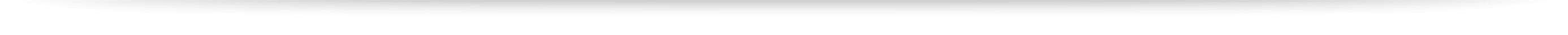 2. Mejorar la gestión académica y administrativa efectiva para ofrecer servicios educativos de calidad.
5. Fortalecer la interacción con el sector Defensa.
3. Consolidar la acreditación institucional de calidad.
4. Afianzar el Sistema de Ciencia, 
Tecnología e Innovación 
Científica y Académica.
1.  Posicionar nacional e 
internacionalmente la Universidad 
Militar Nueva Granada.
POLÍTICA INTEGRAL
La Universidad Militar Nueva Granada en cumplimiento de las disposiciones legales y de su direccionamiento estratégico, se compromete a cumplir con los requisitos aplicables asociados a sus grupos de interés pertinentes con responsabilidad social, asumiendo la autoevaluación y autorregulación de los procesos, el mejoramiento continuo, la gestión de riesgos e impactos y el fomento de una cultura para el cuidado de la salud y la protección del ambiente.
OBJETIVOS INTEGRALES
2. Optimizar la generación de ingresos y manejo del presupuesto para satisfacer las necesidades académico administrativas que permitan el fortalecimiento institucional
1. Lograr y mantener estándares de alta calidad para los programas con fines de acreditación por primera vez o renovación
4. Fortalecer la cobertura de los servicios de extensión y proyección social a los Grupos de Interés y el Sector Defensa
1. Lograr y mantener estándares de alta calidad para los programas con fines de acreditación por primera vez o renovación
5. Fomentar la cultura investigativa, innovadora y emprendedora en la UMNG
8. Desarrollar las actividades del Sistema Institucional de Autoevaluación para proponer acciones de mejoramiento continuo en aras de proyectar las fortalezas, superar las debilidades  e innovar en las funciones sustantivas de la Universidad
3. Ampliar la oferta académica garantizando estándares de calidad en los programas
9. Fortalecer el bienestar institucional
6. Realizar la actualización y seguimiento periódico de los riesgos asociados a la gestión institucional para evitar y/o disminuir los efectos negativos de su materialización
10. Mantener y fortalecer el vínculo con los egresados como miembros activos de la Vida Institucional
4. Fortalecer la cobertura de los servicios de extensión y proyección social a los Grupos de Interés y el Sector Defensa
13. Garantizar la participación de los grupos de interés pertinentes en el proceso de toma de decisiones
11. Controlar la materialización de incidentes y enfermedades laborales, fomentando una cultura de autocuidado
7. Desarrollar la internacionalización en las funciones sustantivas de la Institución
5. Fomentar la cultura investigativa, innovadora y emprendedora en la UMNG
9. Fortalecer el bienestar institucional
7. Desarrollar la internacionalización en las funciones sustantivas de la Institución
12. Prevenir y mitigar la materialización de impactos ambientales, fomentando una cultura para la protección del ambiente
10. Mantener y fortalecer el vínculo con los egresados como miembros activos de la Vida Institucional
8. Desarrollar las actividades del Sistema Institucional de Autoevaluación para proponer acciones de mejoramiento continuo en aras de proyectar las fortalezas, superar las debilidades  e innovar en las funciones sustantivas de la Universidad
13. Garantizar la participación de los grupos de interés pertinentes en el proceso de toma de decisiones
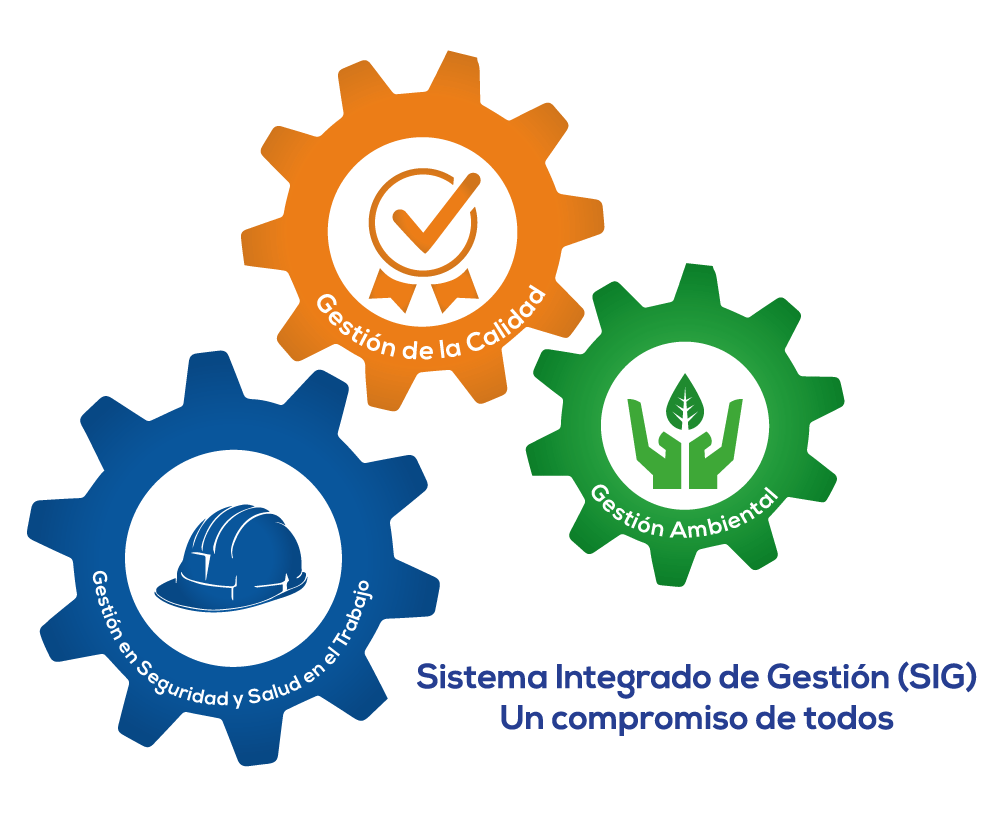 10. Mantener y fortalecer el vínculo con los egresados como miembros activos de la Vida Institucional